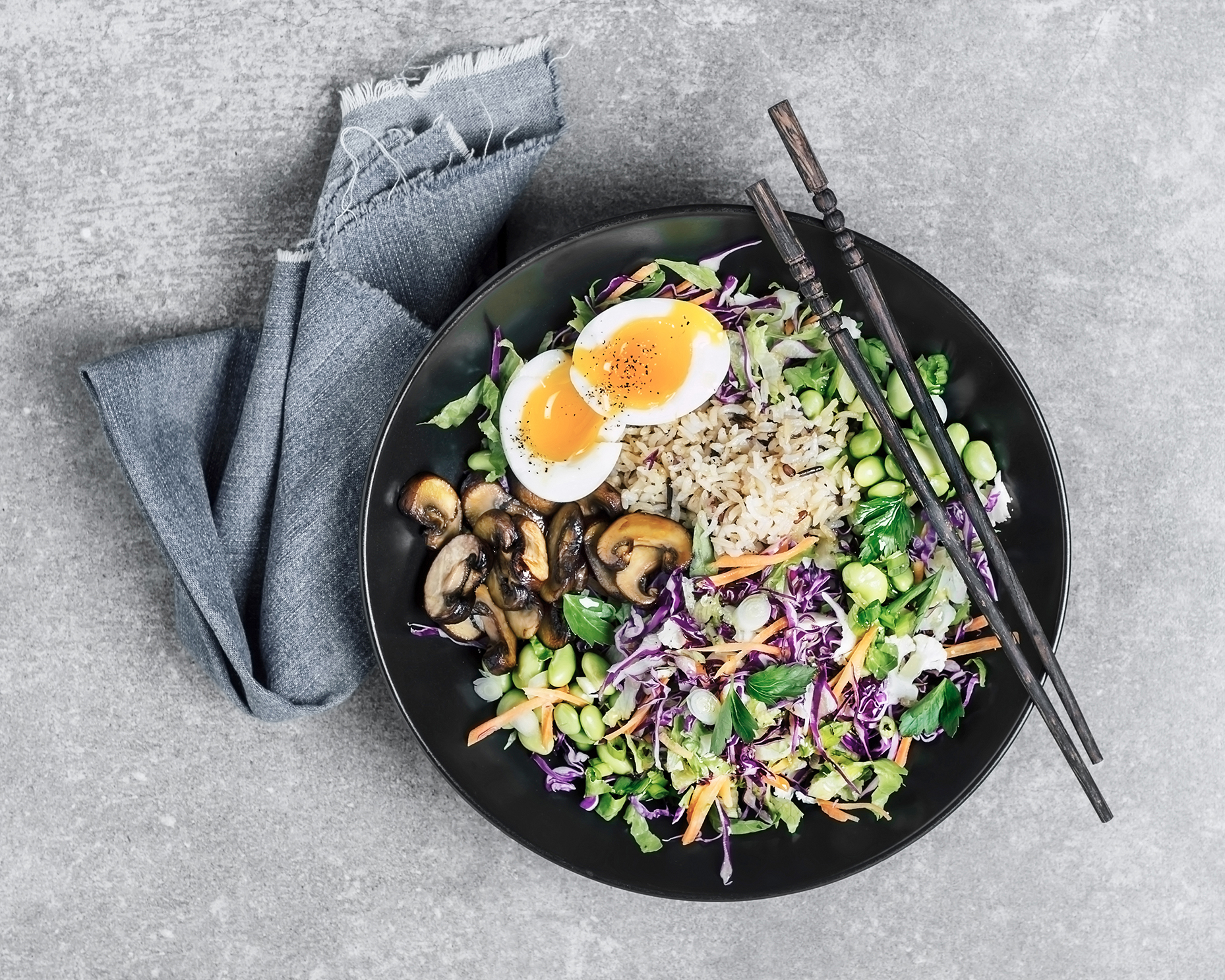 Einsatzbereites 
Gerät
Übernahme von Verantwortung
 für das Gerät und dessen Inhalte
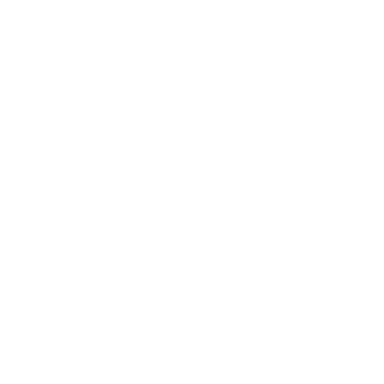 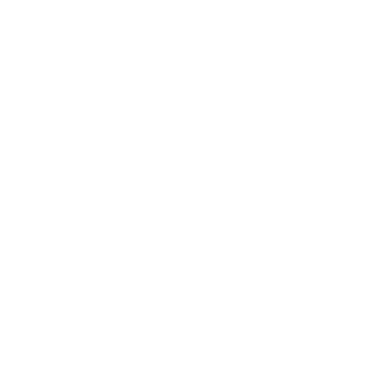 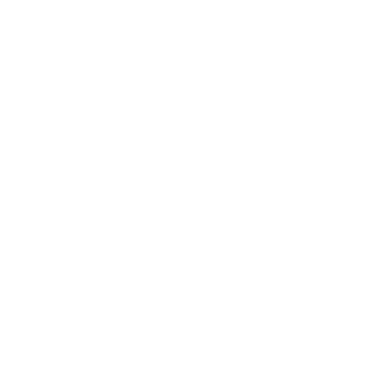 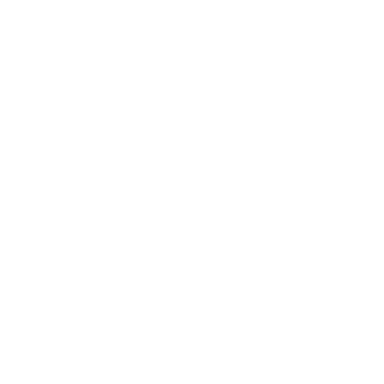 Nutzung 
in der Schule (im und außerhalb des Unterrichts)
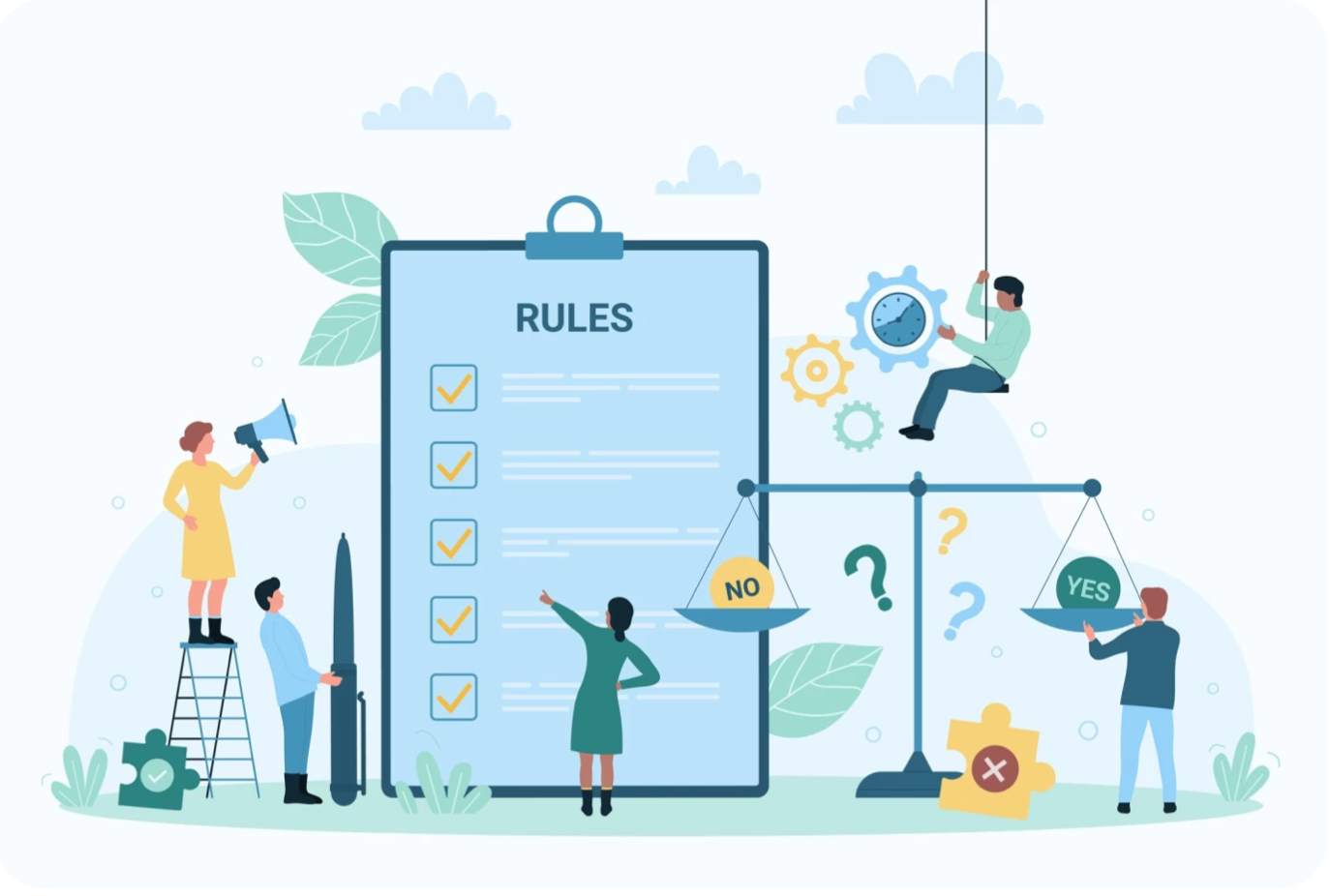 Kommunikation
 und Erreichbarkeit
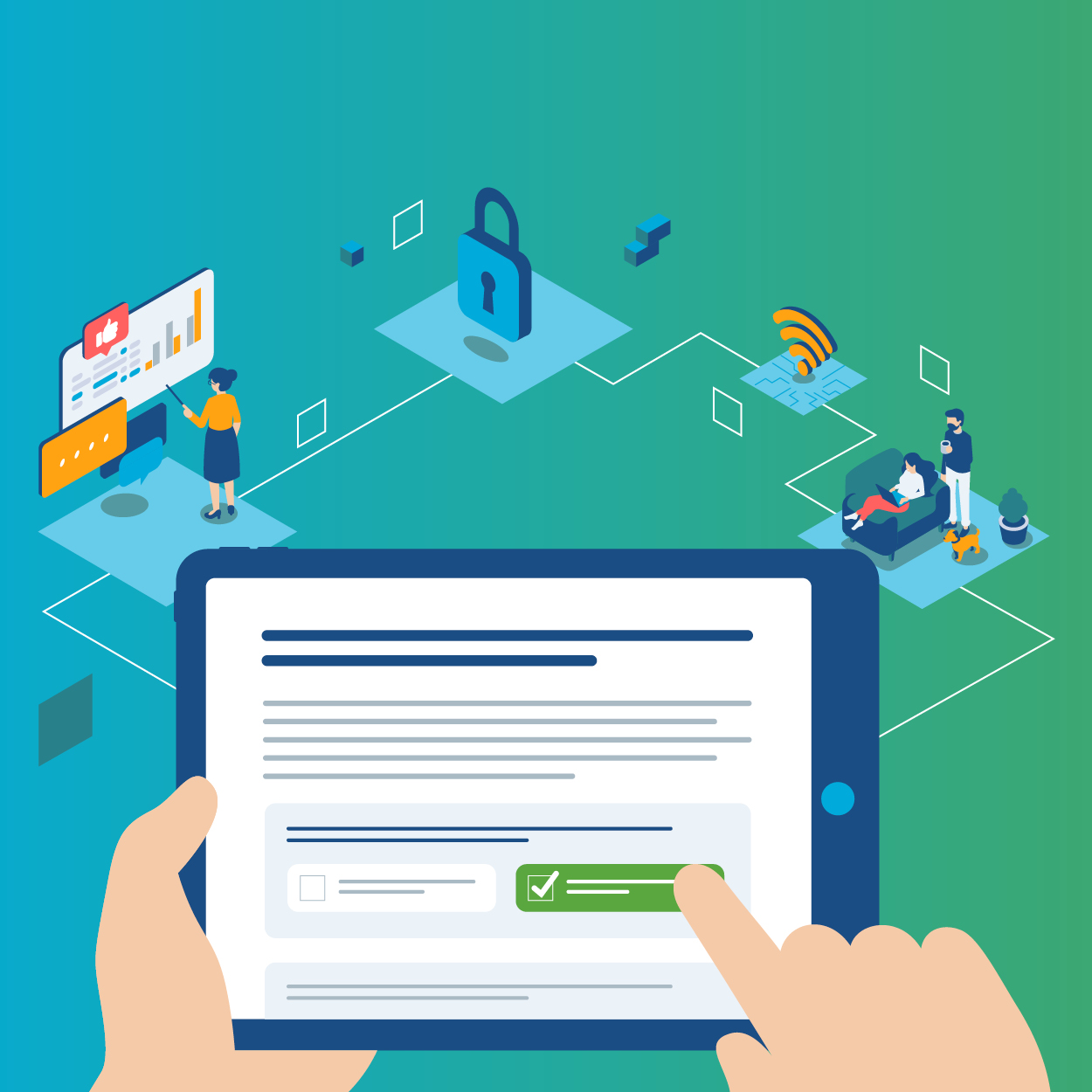 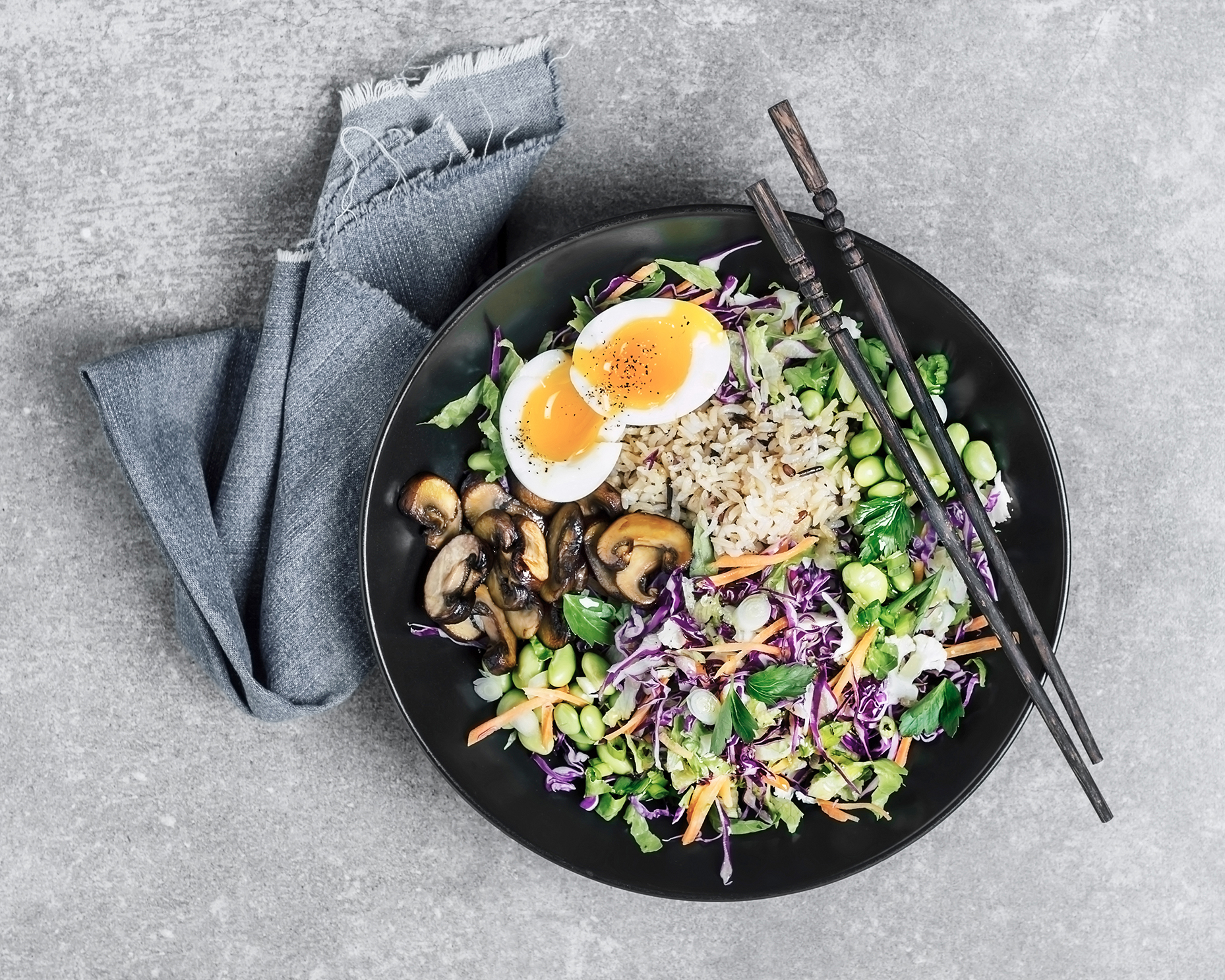 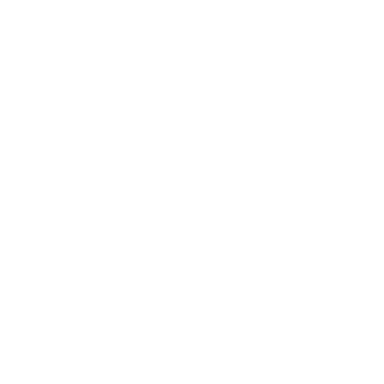 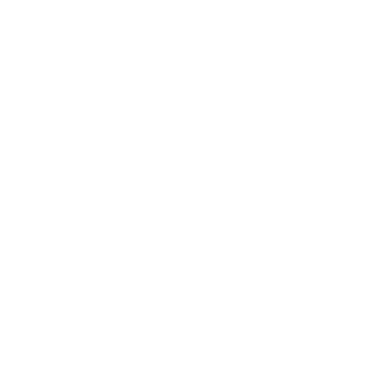 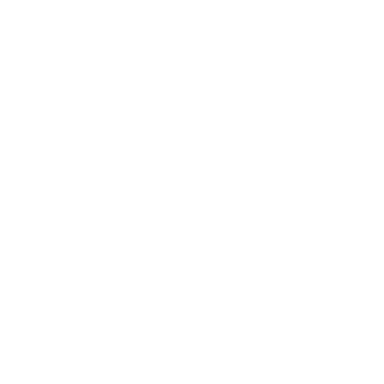 Maßnahmen 
bei Verstößen
Schutz des 
Rechts am eigenen Bild
Verantwortungsvoller Umgang mit 
sensiblen Daten
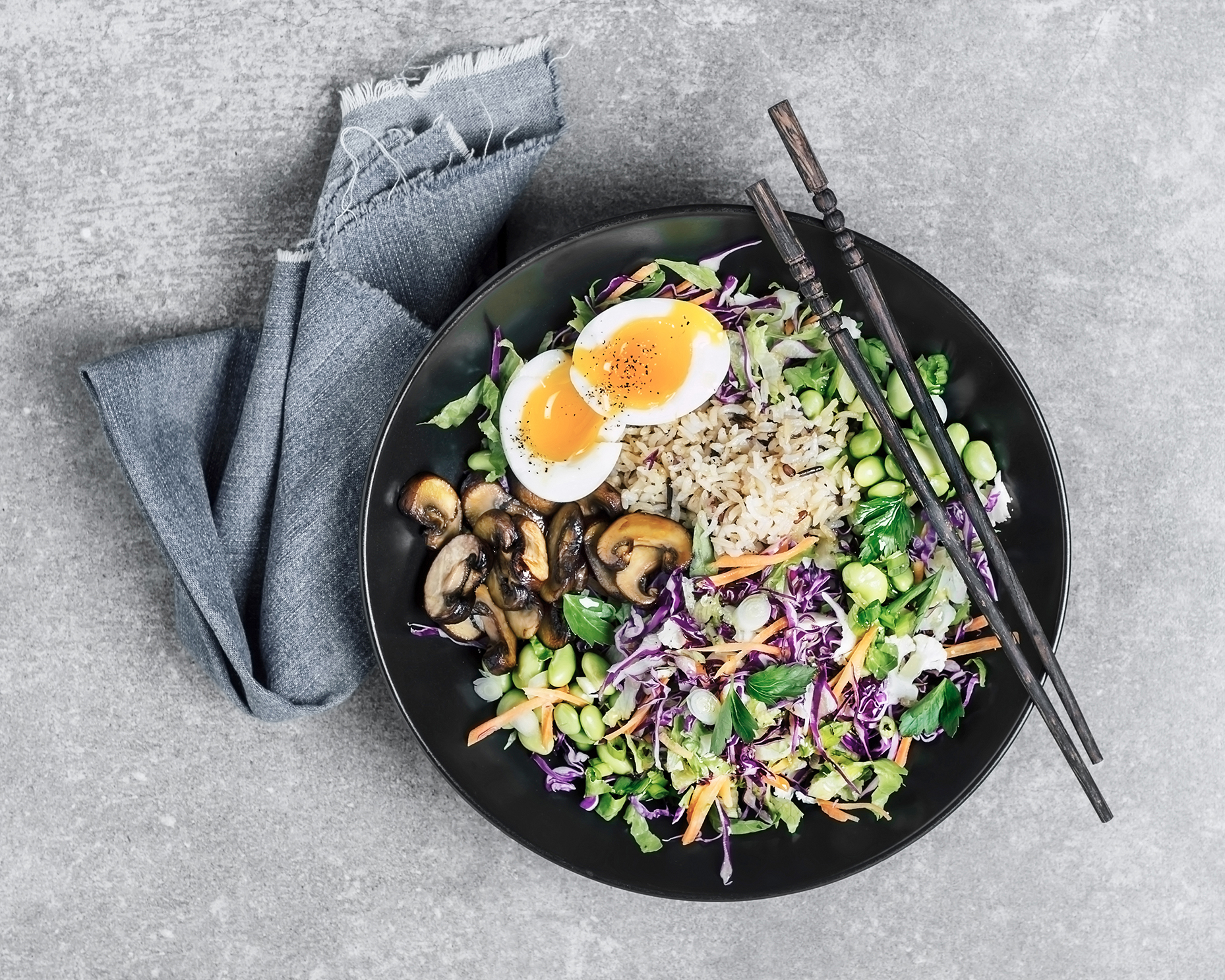 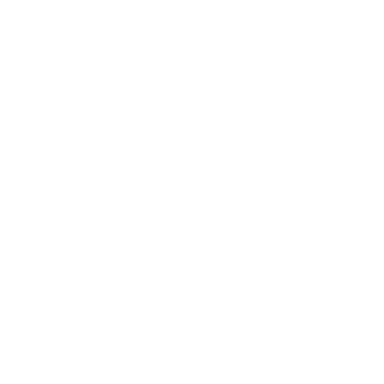 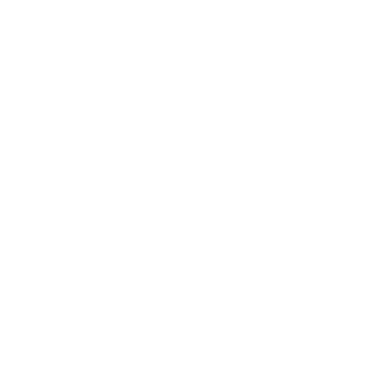 Absprachebedüftige Inhalte